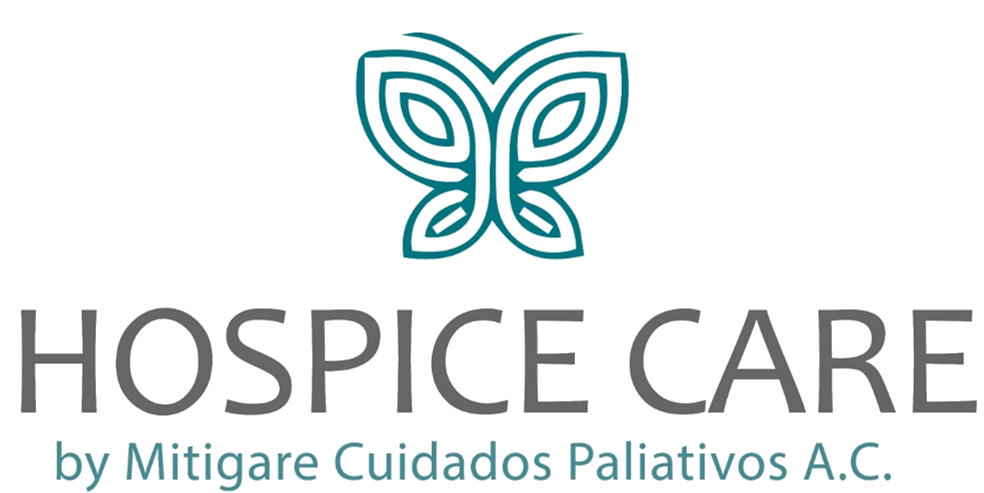 (NON PROFIT ORGANIZATION)
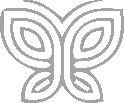 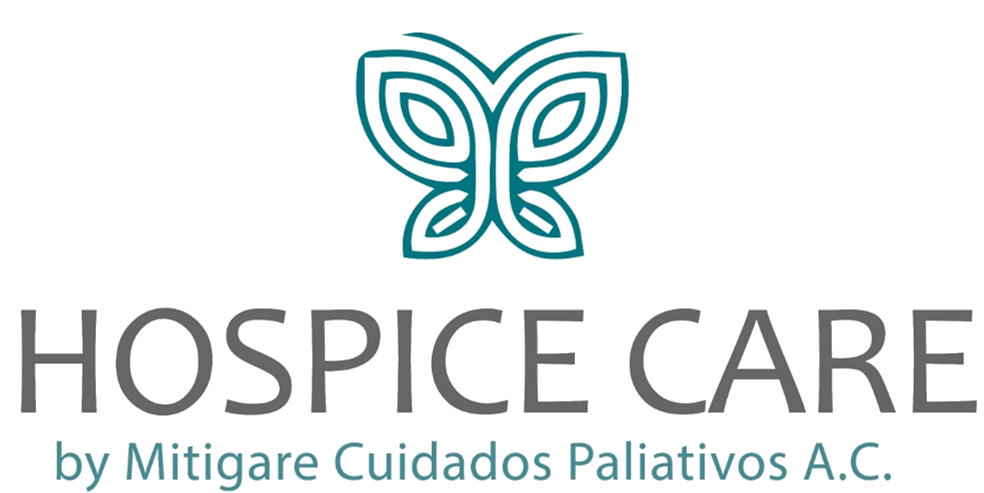 Chronology of Rotary/Hospice in Mexico
2006 Hospice San Miguel
2007 Rotary Grant - education, outreach, equipment
2008 ELNEC Conference with David McGrew
2010 Rotary Equipment Grant
2012 ELNEC presentation INCAN annual conference
2016 Mitigare Founded
2016 Rotary Equipment/Start Up grant
2024 Rotary Global Grant Equipment and Furnishings
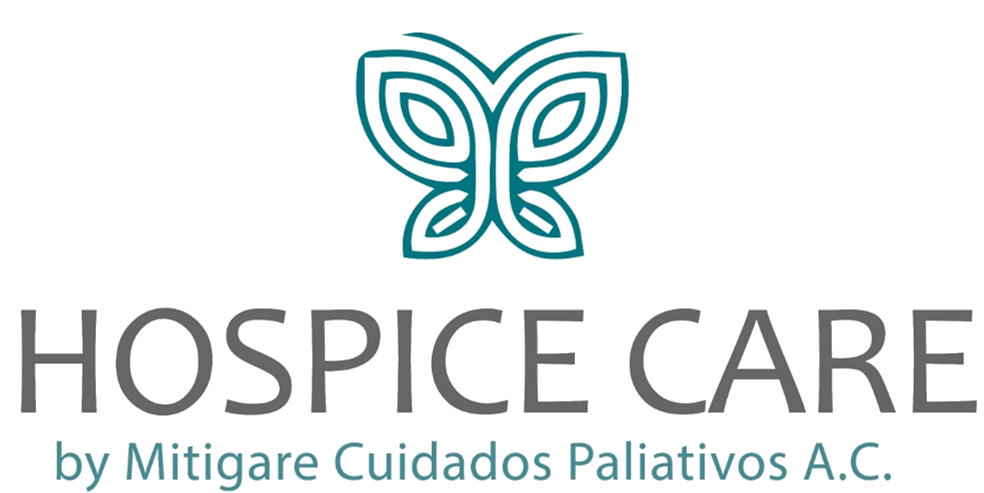 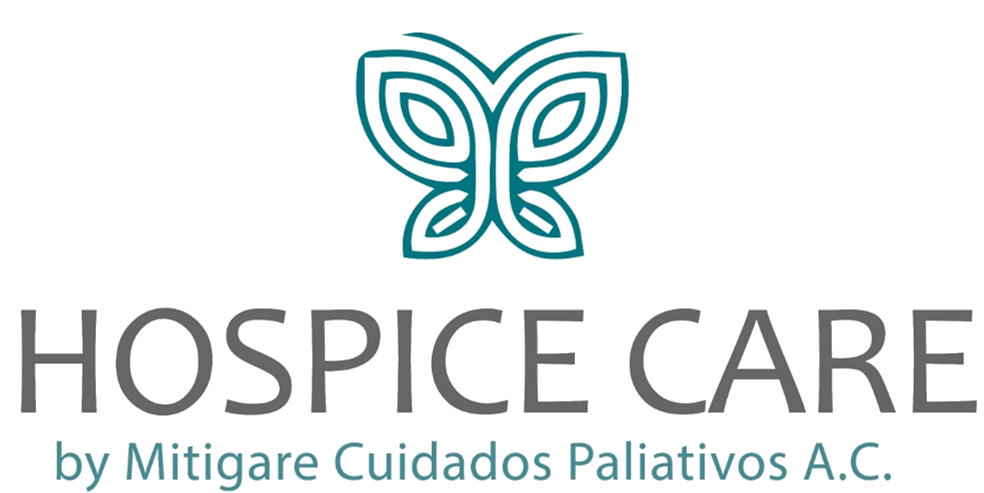 Planning Checklist for End of Life
Who will be responsible?
Where is the money, the key documents?
Who needs to be paid? 
Who will take care of the pets?
Digital Access - email, banks, social media, passwords
Do you have a doctor who knows you and respects your wishes.
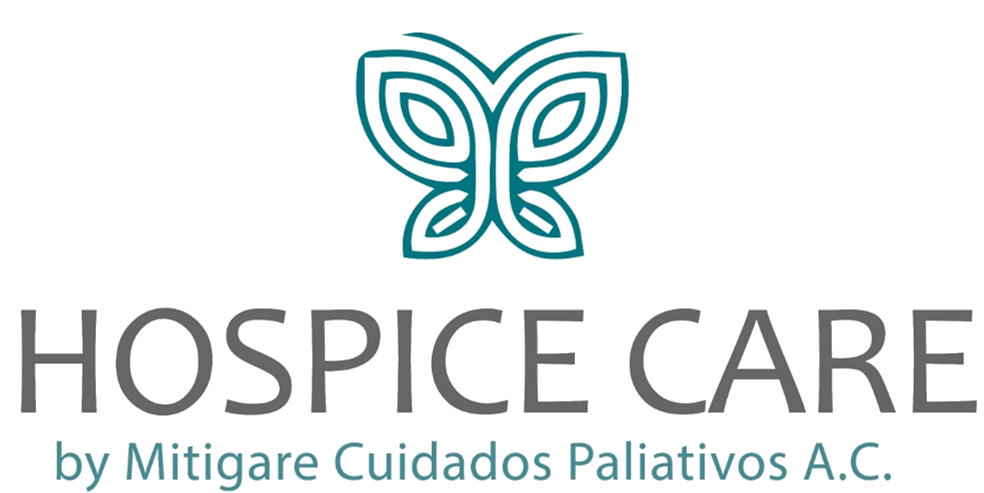 Planning Checklist for End of Life
Do you need a will? A disbursement letter of instructions?

Name beneficiaries to your financial accounts.
Will your employees be treated properly? Start date and salary must be recorded.

End of Life Wishes and Instructions - Advanced Directives and 5 Wishes

Should the Consul seal the property until relatives arrive?
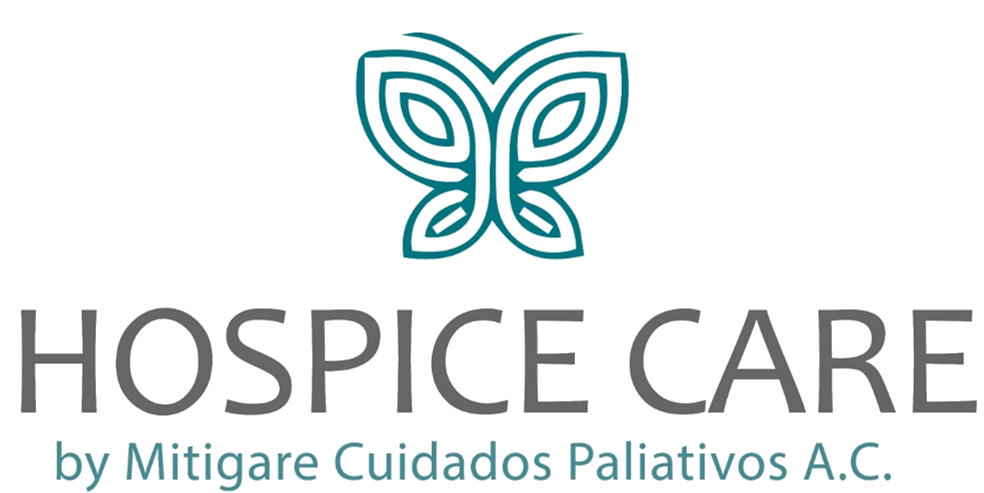 The Greatest Gift - A Burial Plan
The most difficult moments
Pick up the body
Doctor certifies the cause of death
Execute burial or cremation agreement
Return passport, FM, social security
Notify Consulate with instructions
Certificates of Death - Mexico and USA
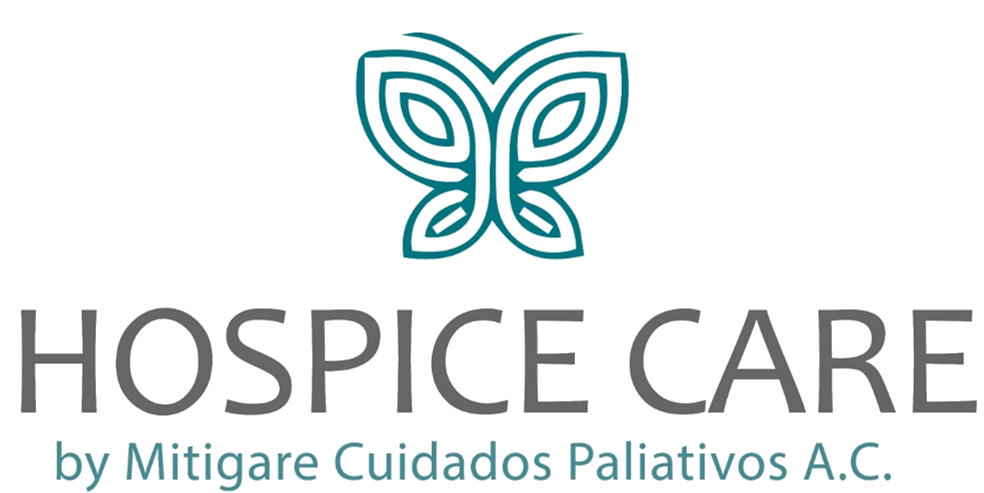 Hospice facility
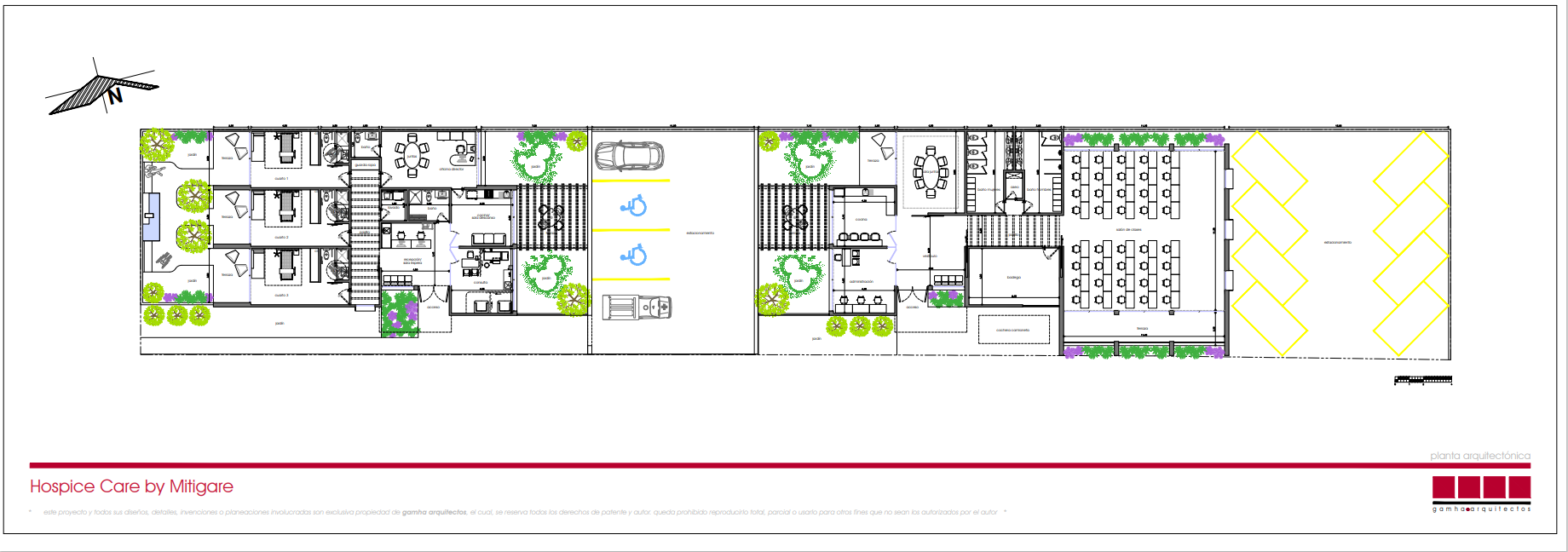 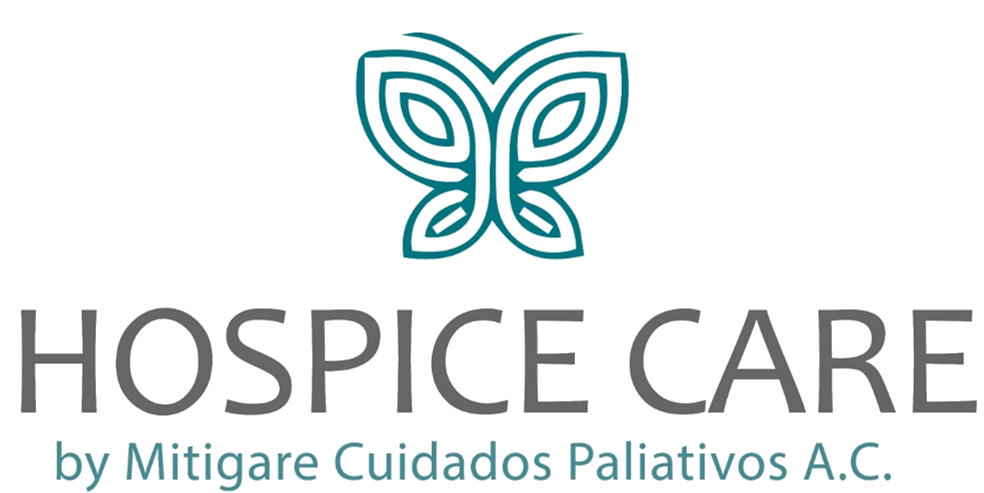 Hospice House - Casa Hospice
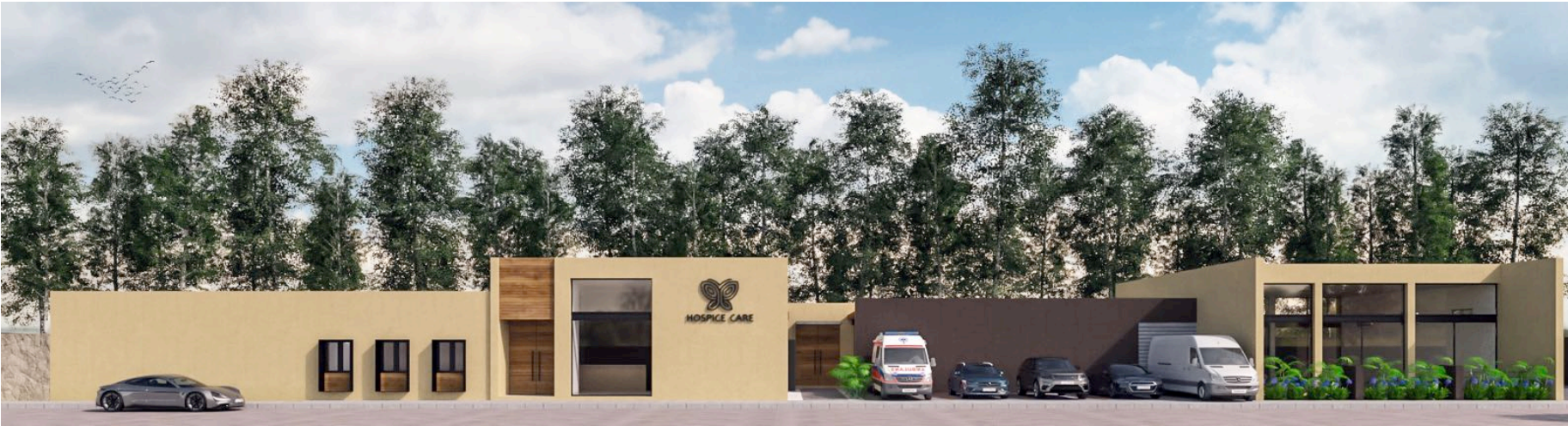 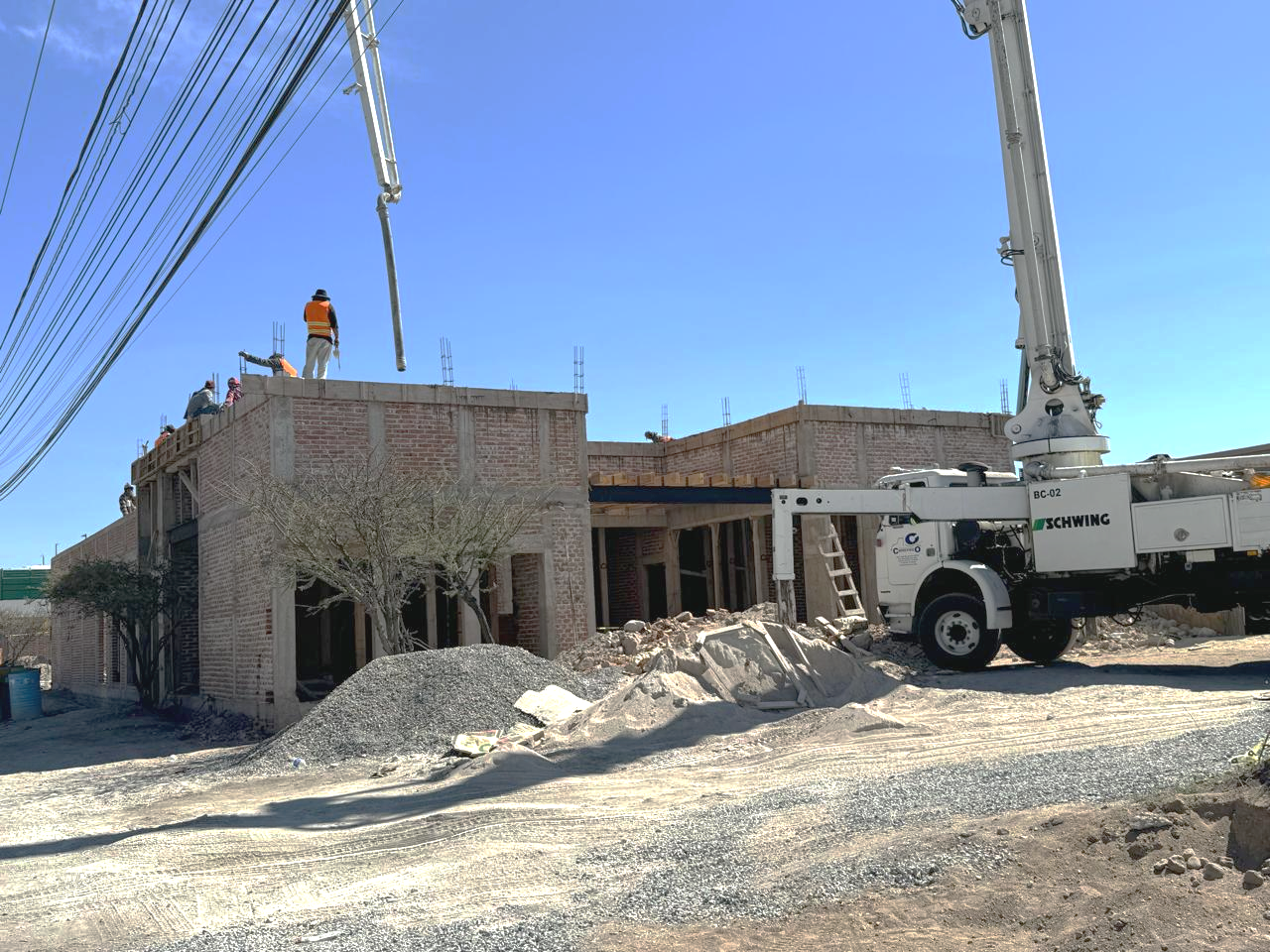 Hospice facility
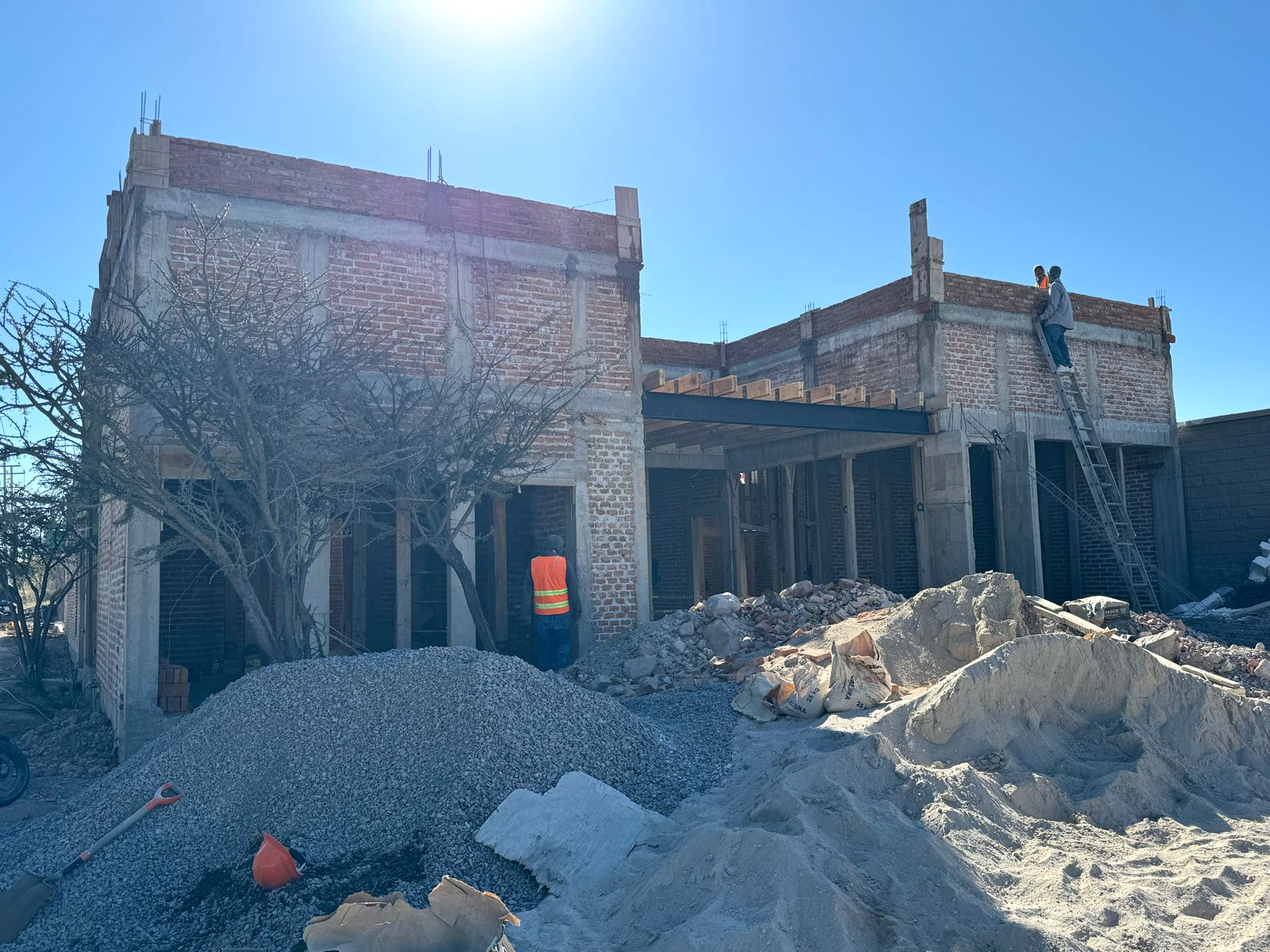 Hospice facility
Hospice facility
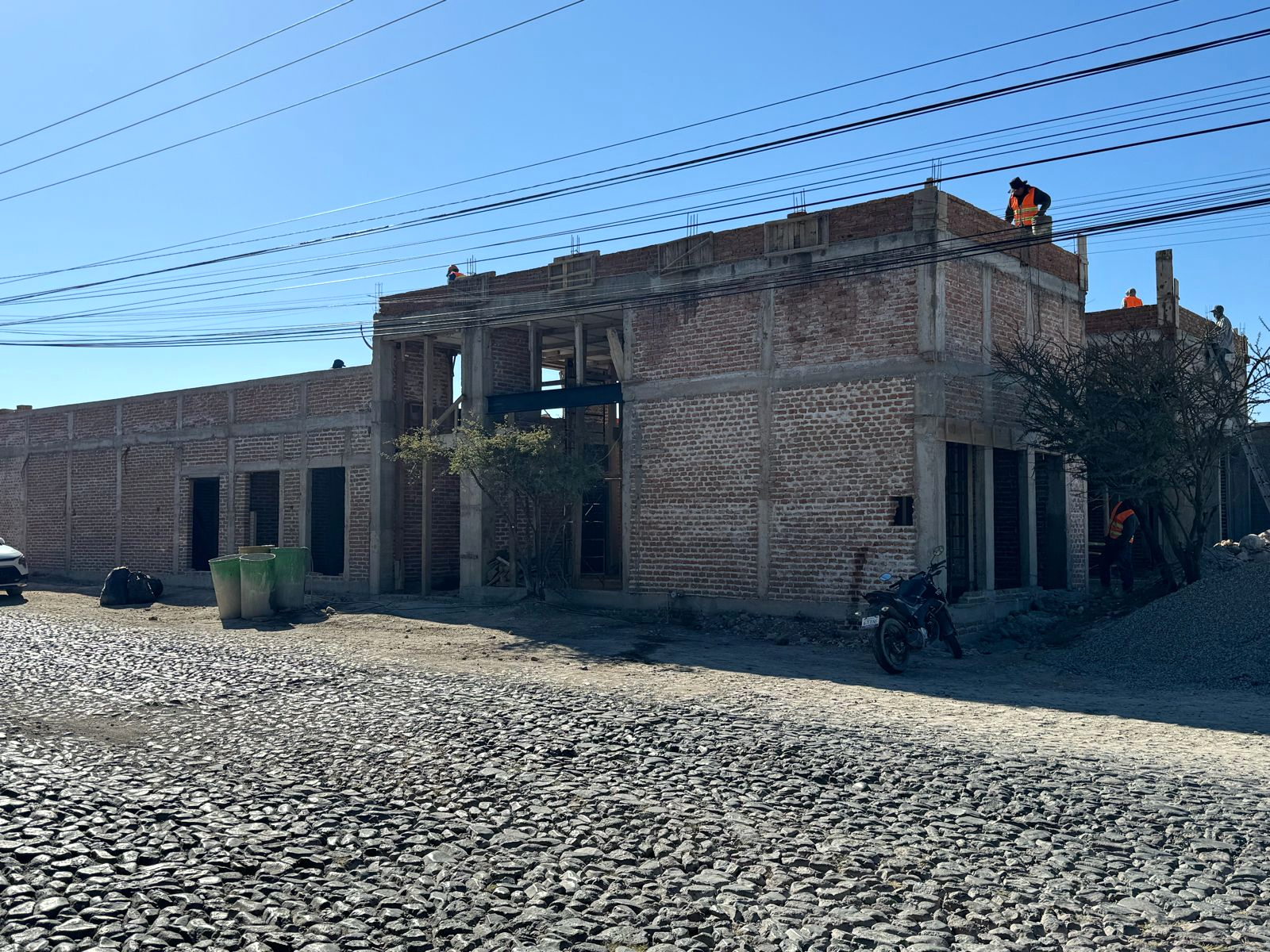 Hospice facility
Hospice facility
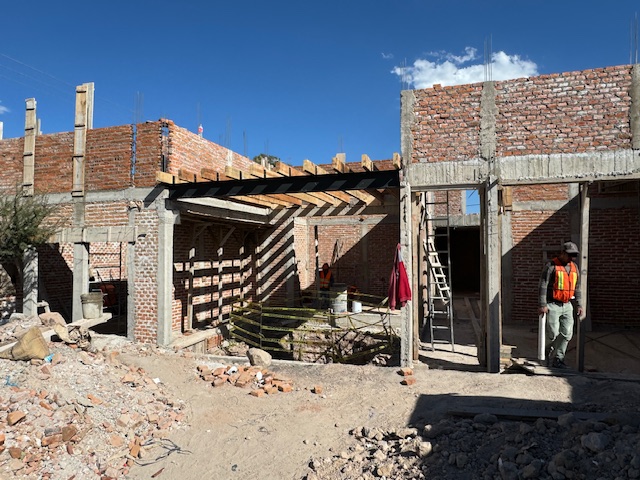 Hospice facility
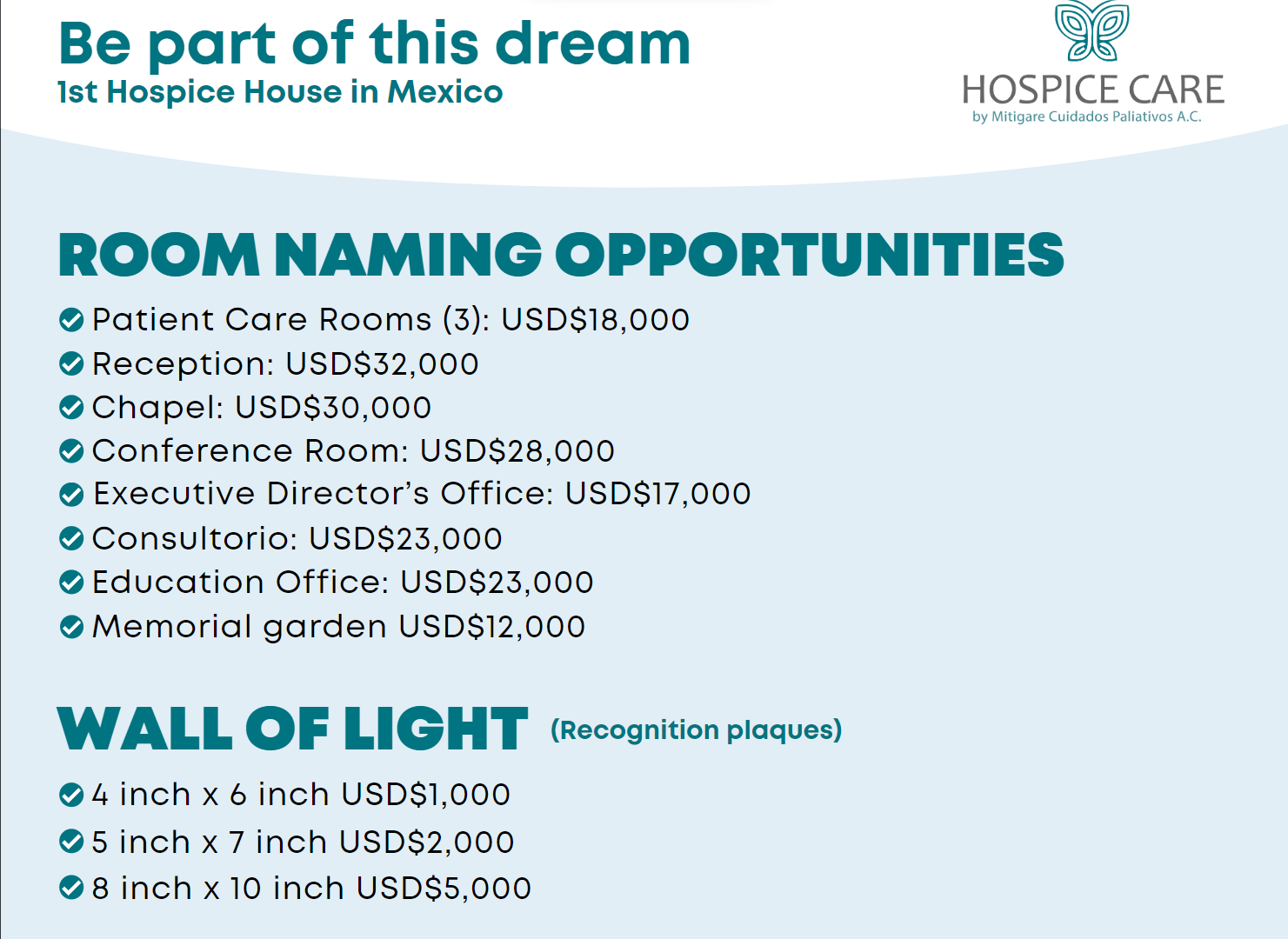 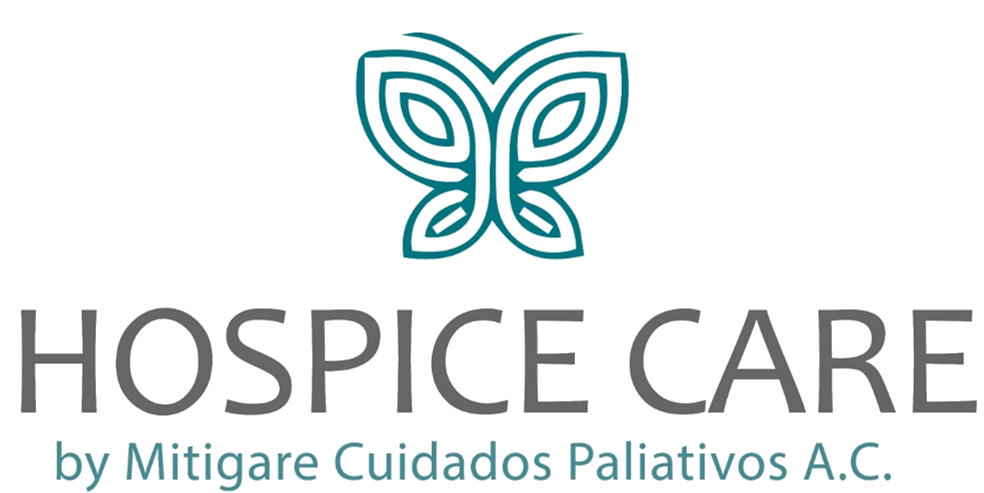 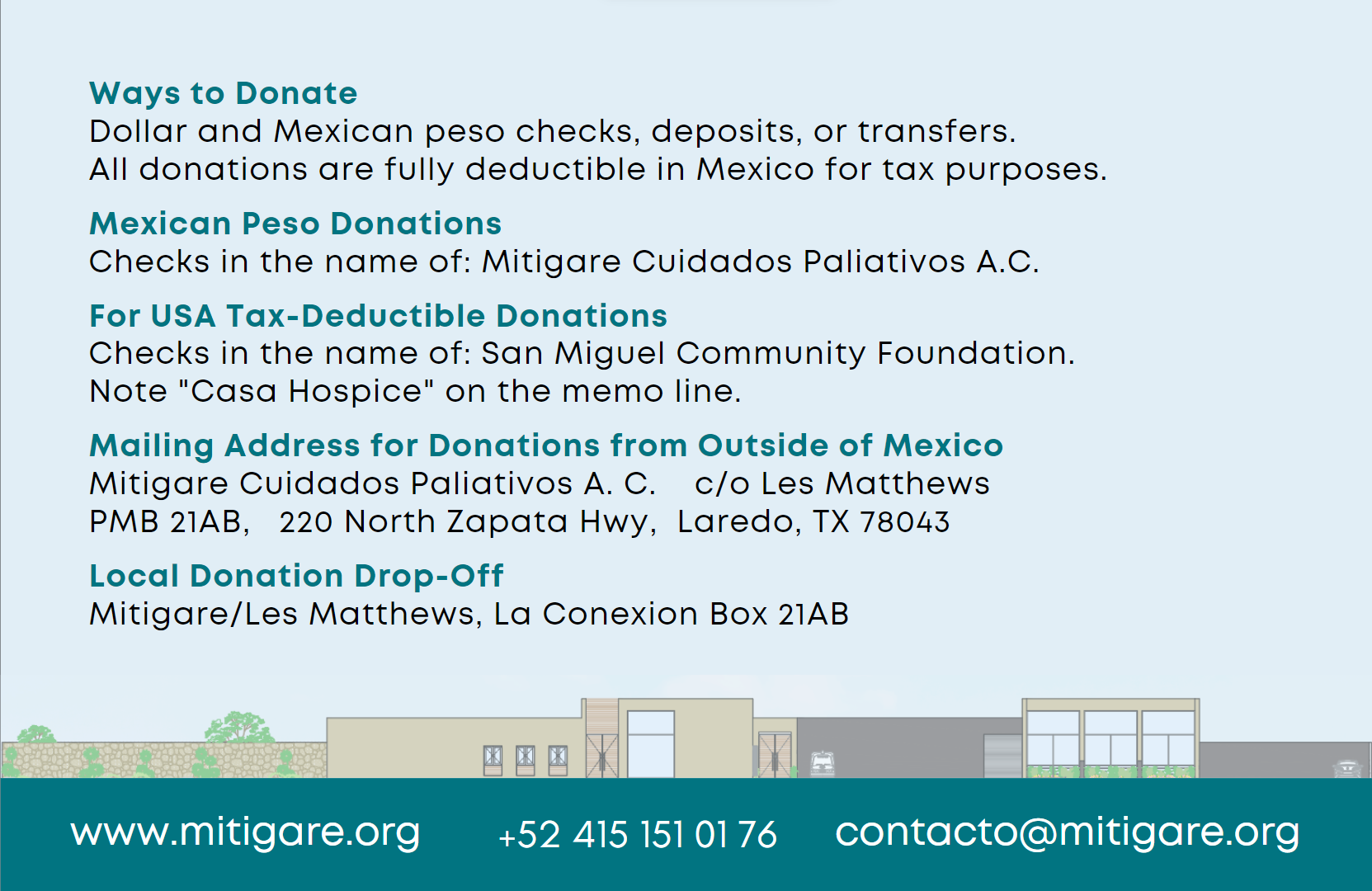 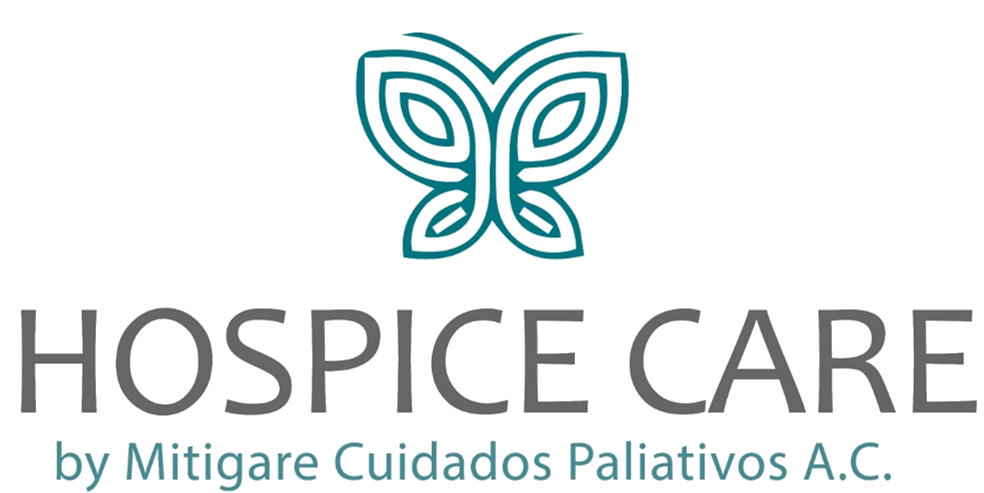 Redefining Hospice Care 
in Mexico
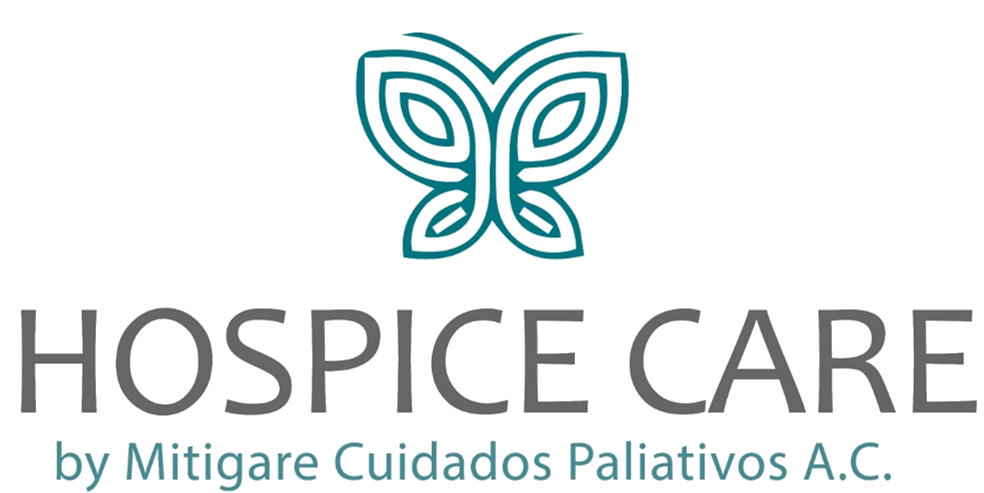 Inauguration of a New Facility
Demonstrating Unwavering Compassion


Incorporating State-of-the-Art Medical Equipment


Embracing Cutting-Edge Medical Support
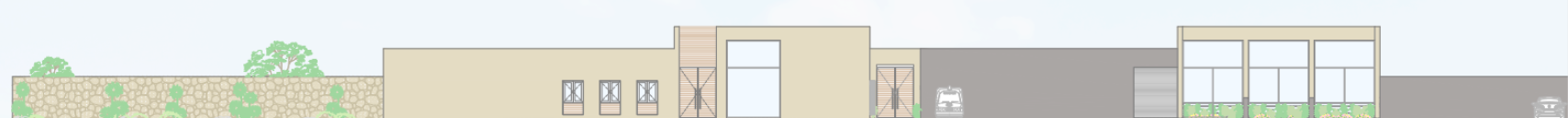 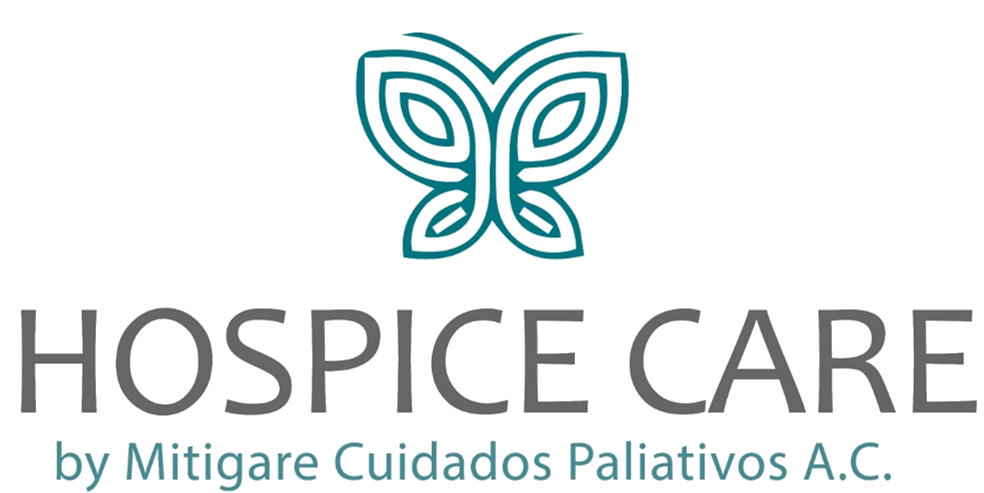 Unwavering Compassion and State-of-the-Art Support
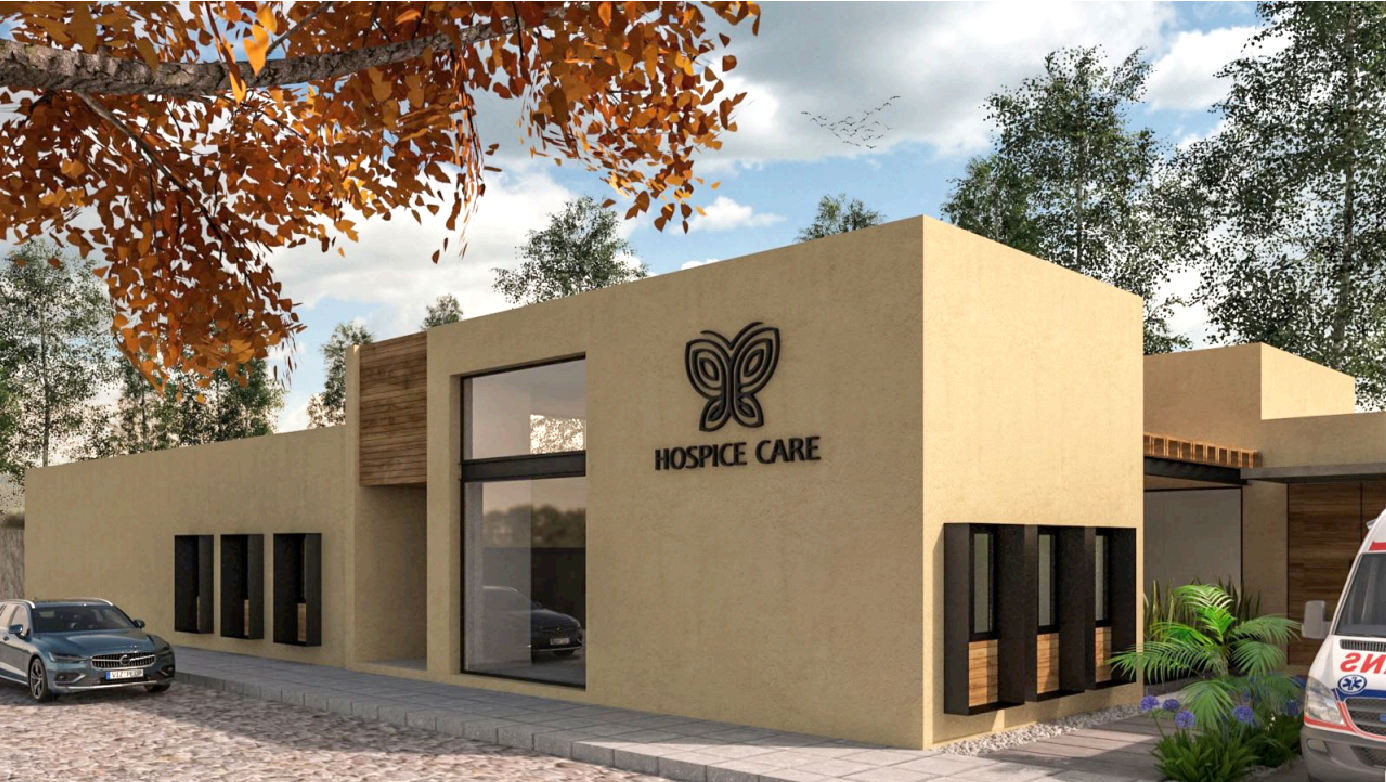 A light of Hope

Marking a New Beginning

Enhancing Quality of Life
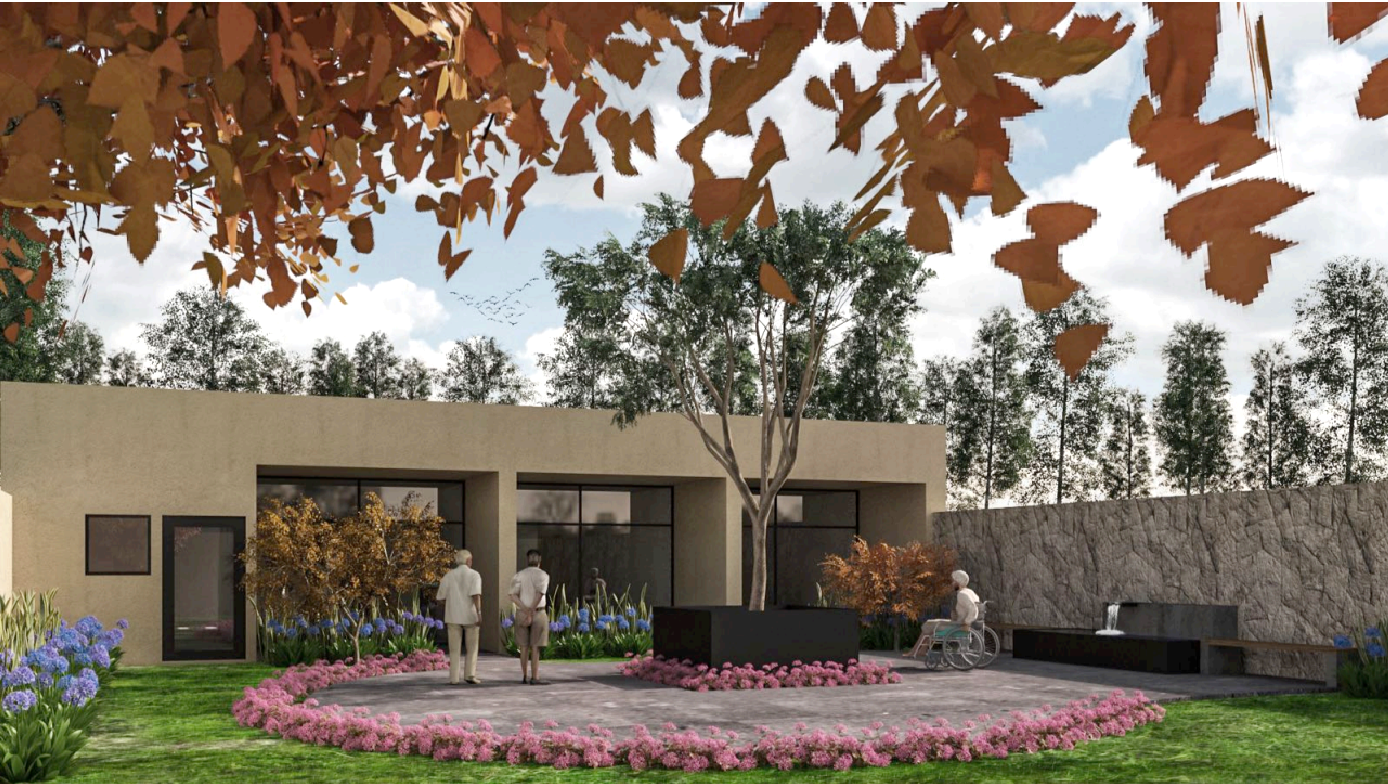 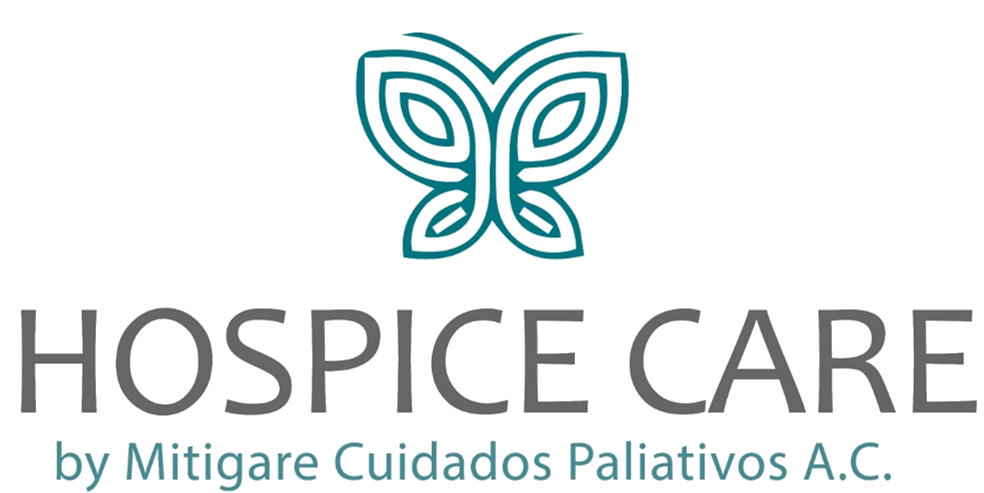 A Sanctuary for Compassionate Care
Nurturing Emotional Well-Being
Beyond a Building
Providing Comfort and Care
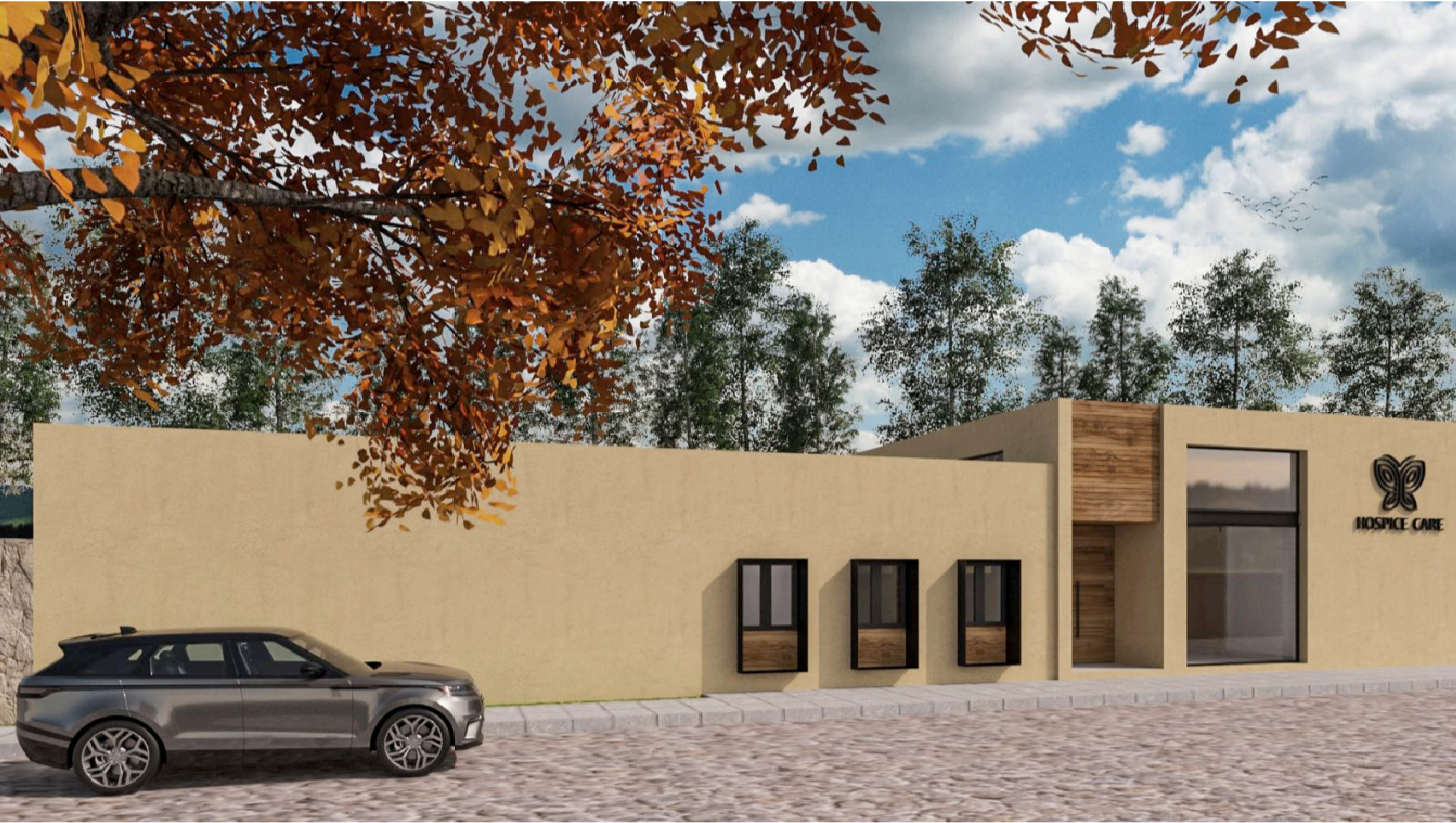 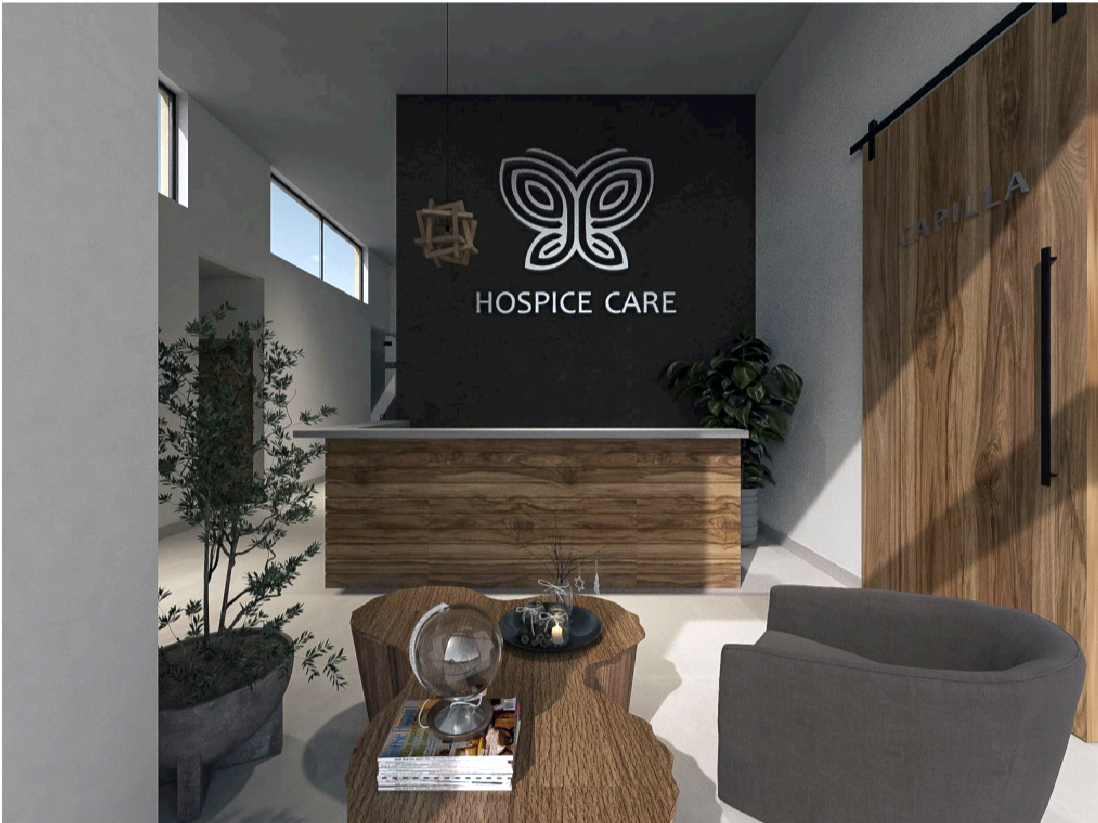 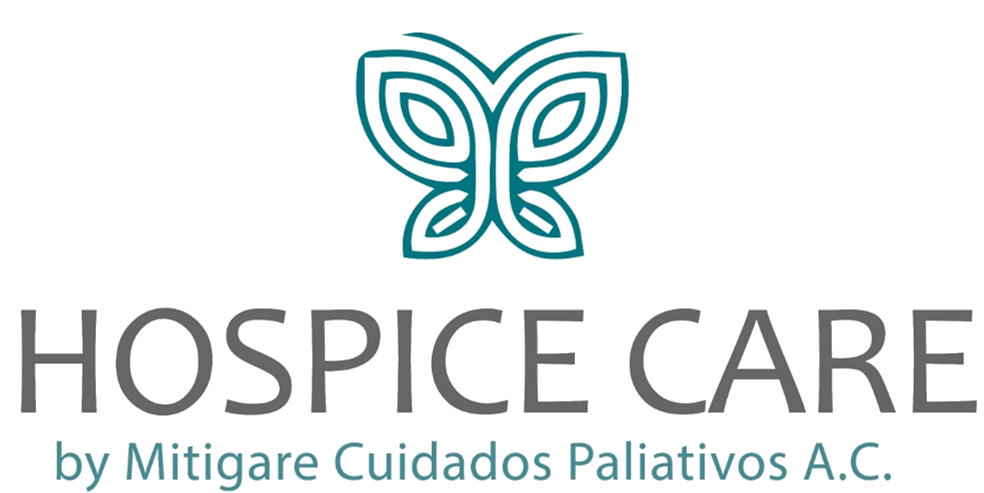 DOCTORS
NURSES
SOCIAL WORK
MEDICAL DIRECTOR
THANATOLOGY
SPECIALTIES
SPIRITUAL
CARETAKERS
VOLUNTEERS
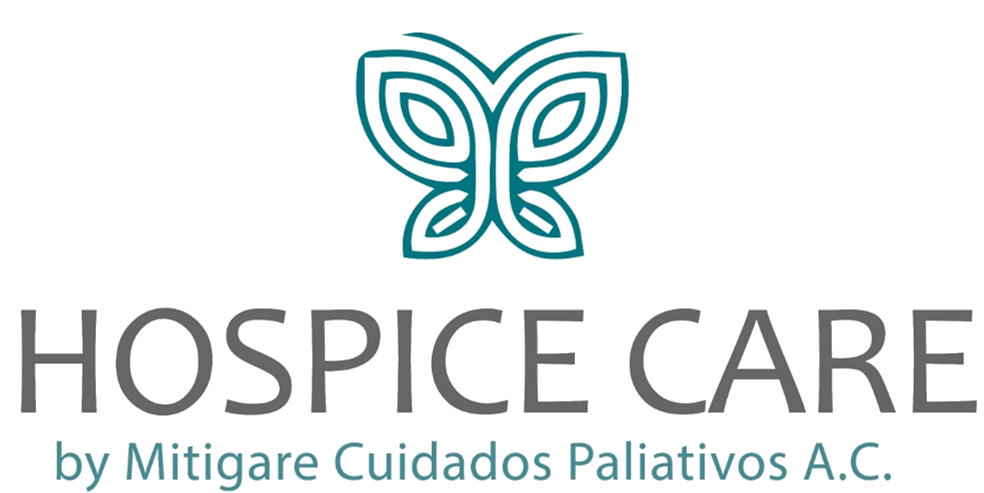 Fueling Our Determination
Supporting a Paradigm of Care

Building a Supportive Community

Celebrating Transformative Power
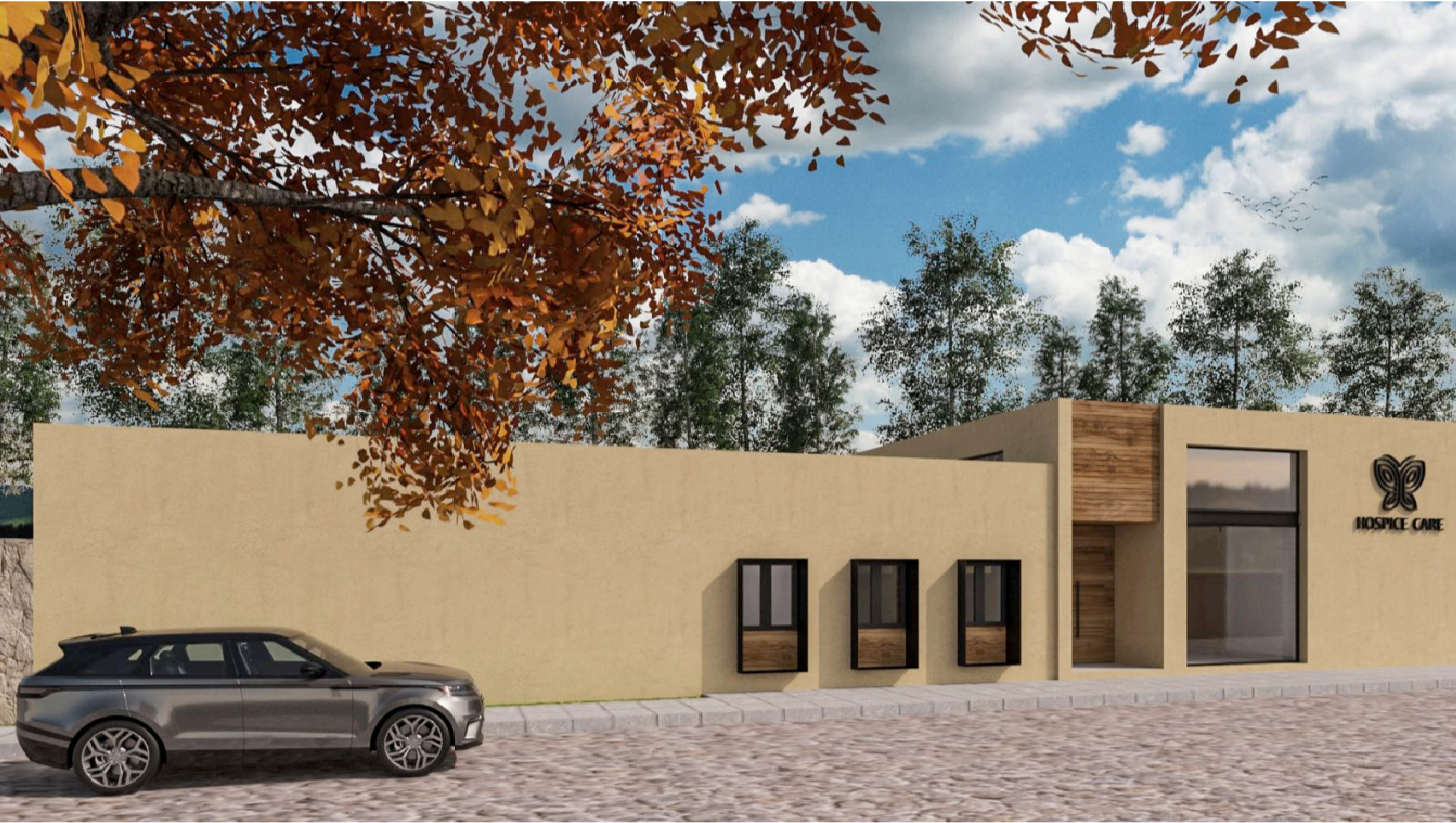 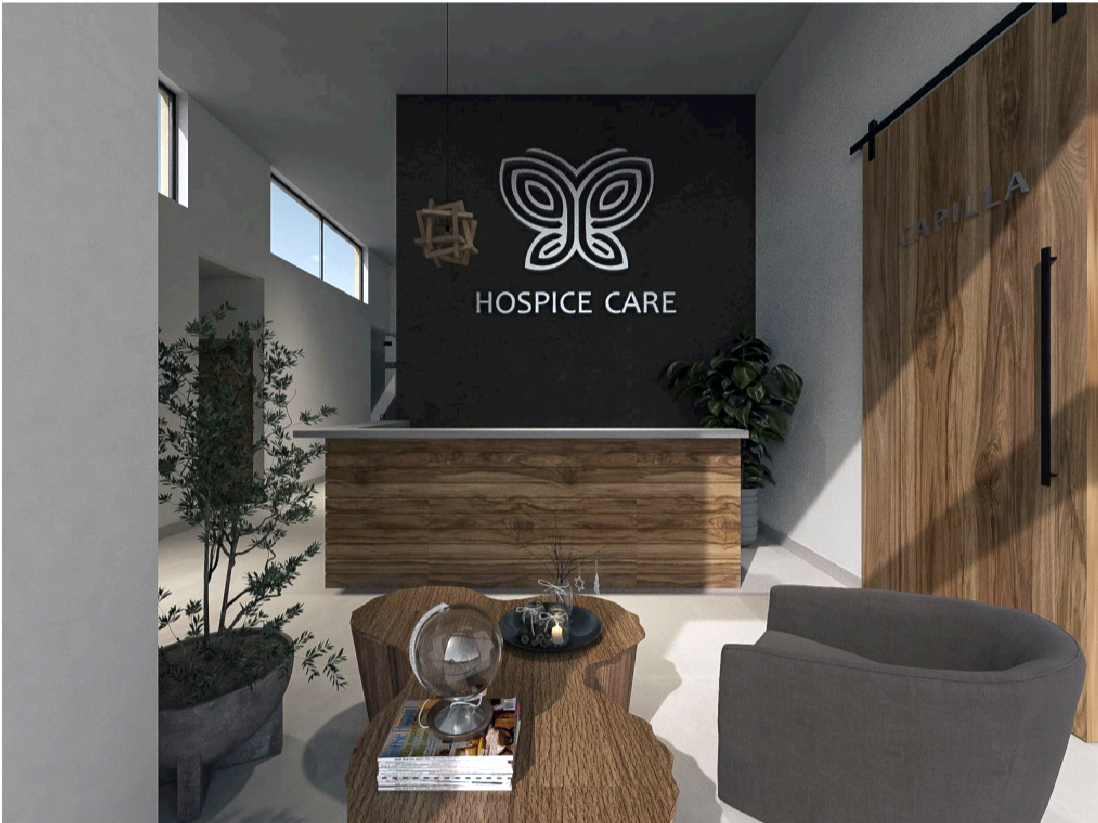 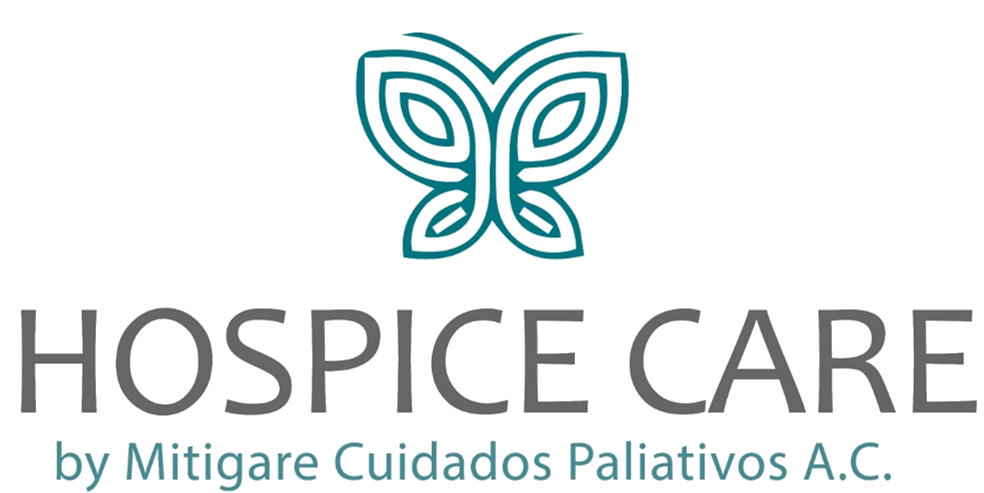 Honoring Every Life
Embracing Dignity

Celebrating Life
Ushering in a New Era
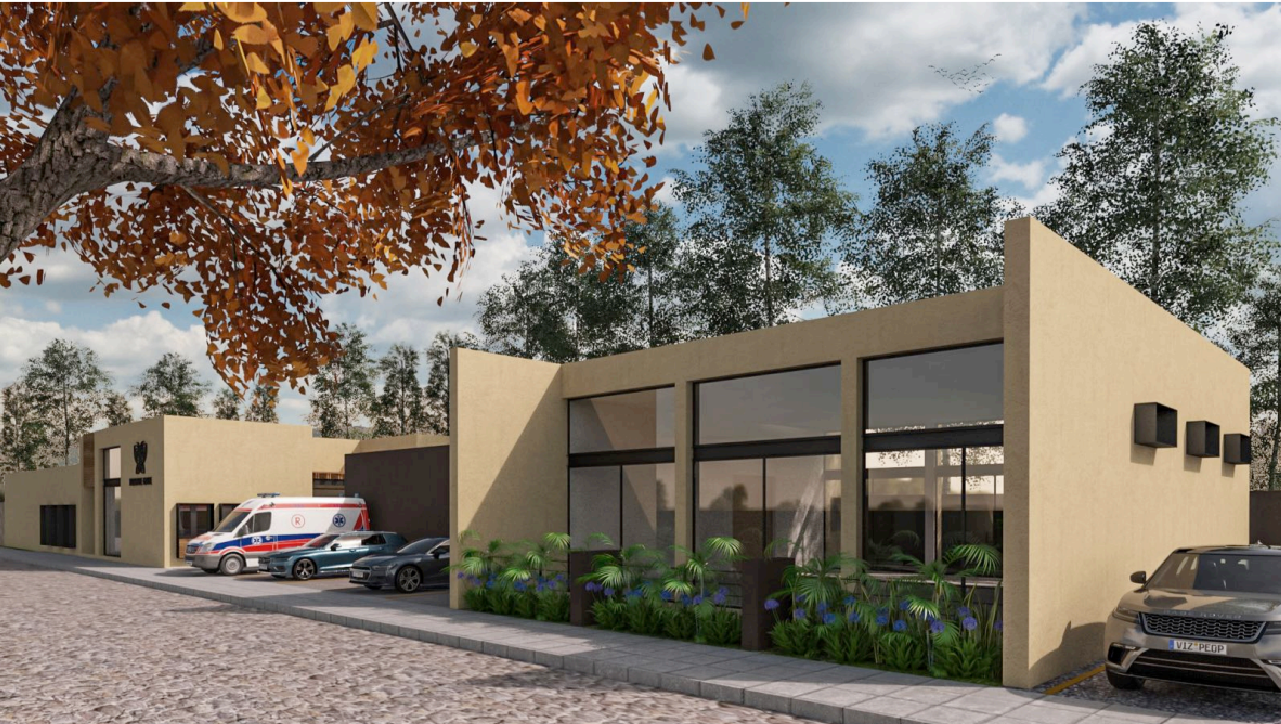 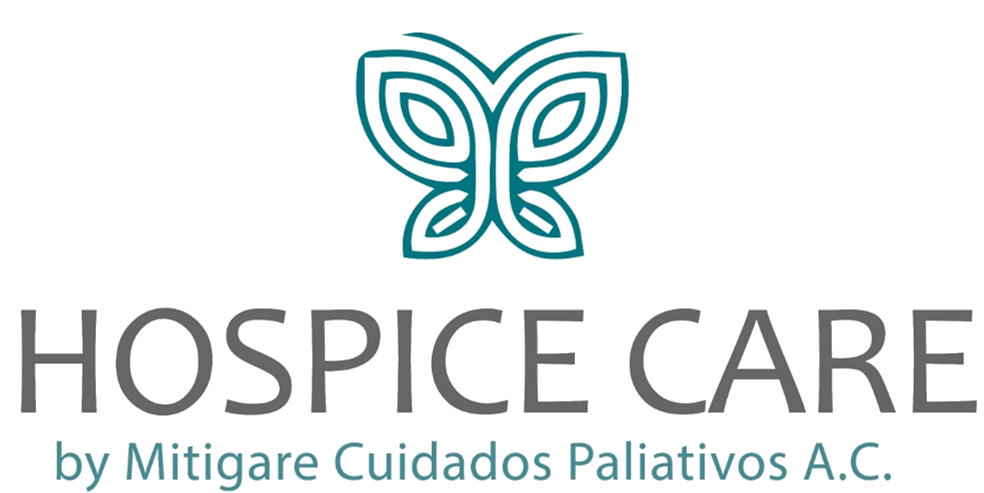 Information +52 415 111 76 37Medical +52 415 138 6145 

www.mitigare.org    contacto@mitigare.org
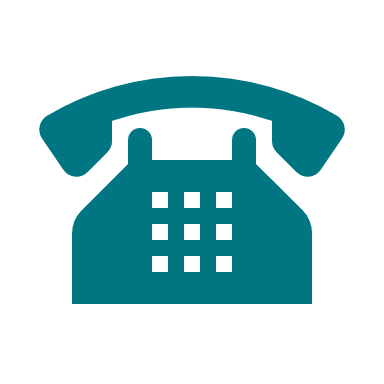 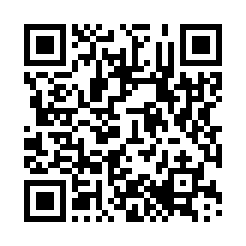 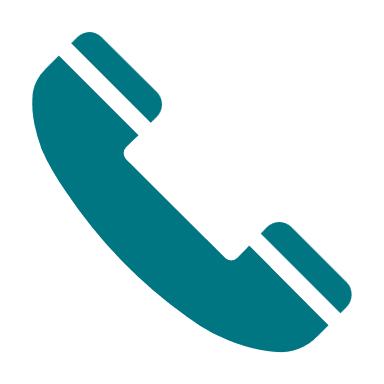 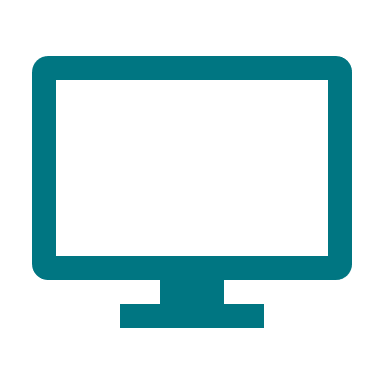 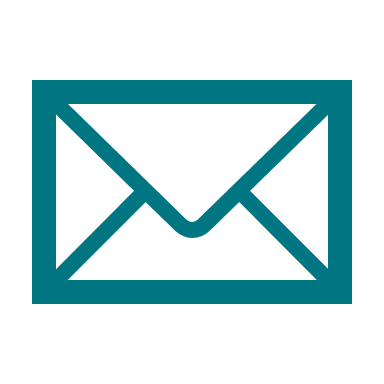 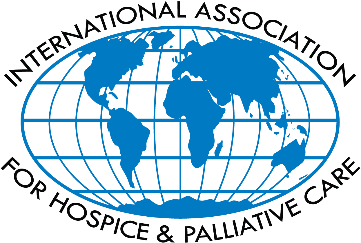 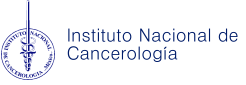 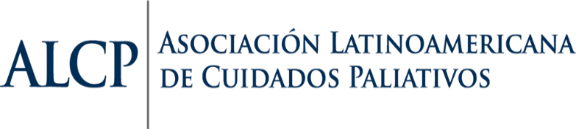 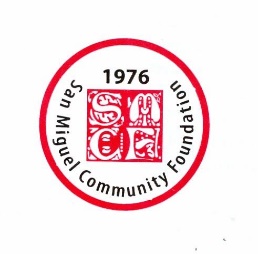 The Foundation for 
Hospice Care
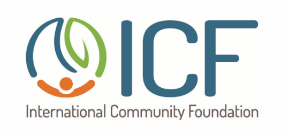 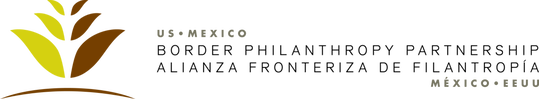 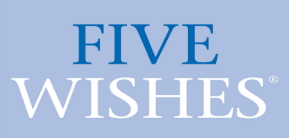 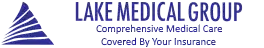 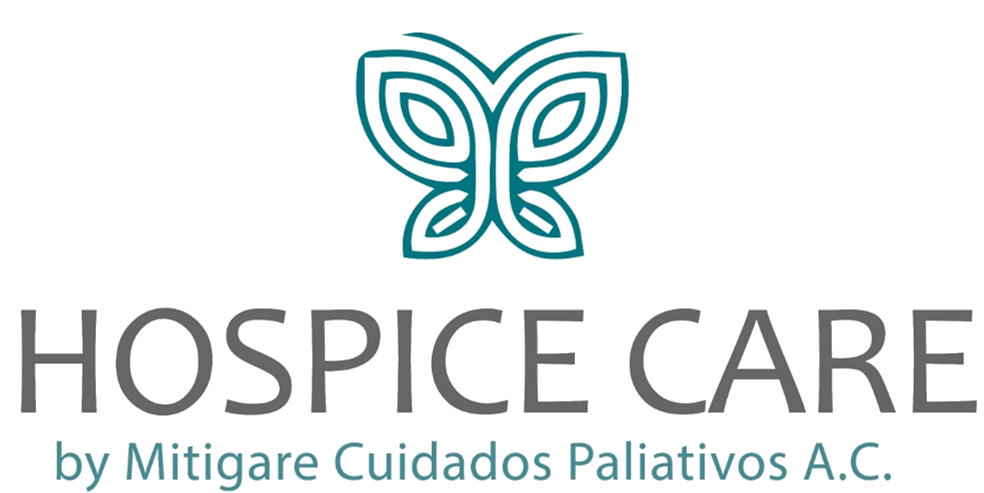 End of life hospital based care
VS.
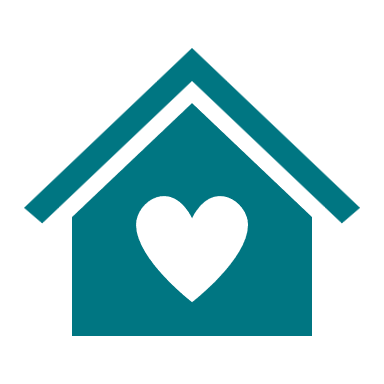 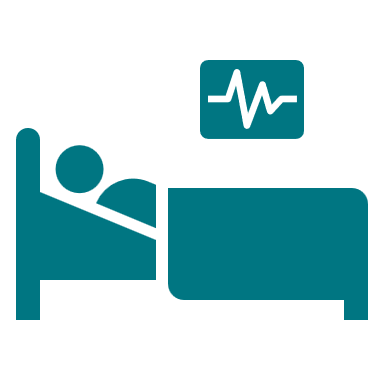 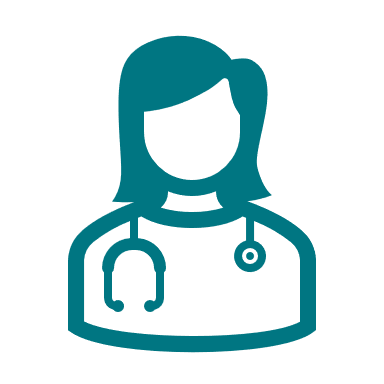 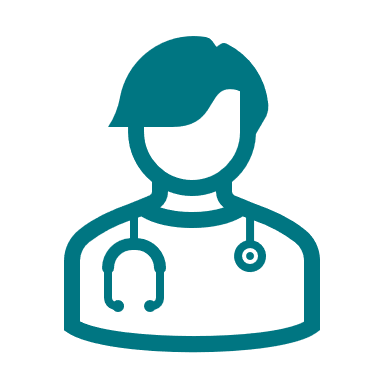 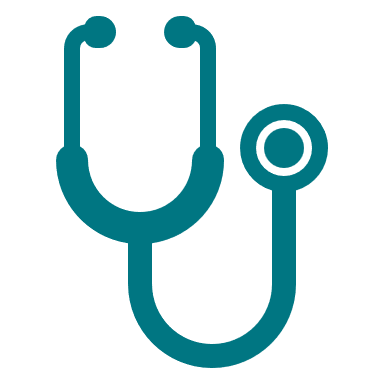 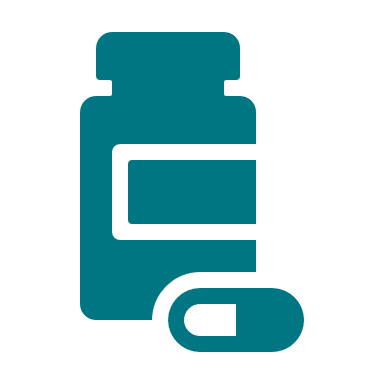 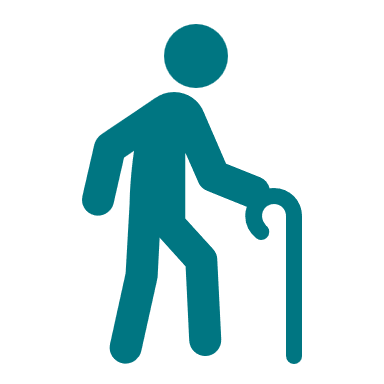 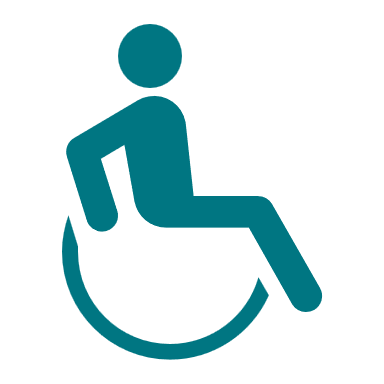 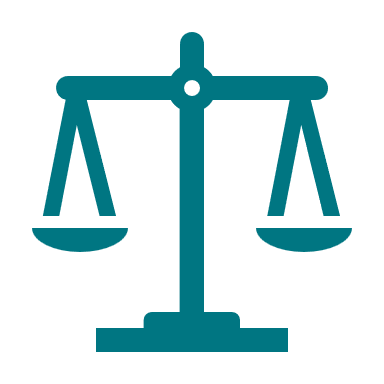 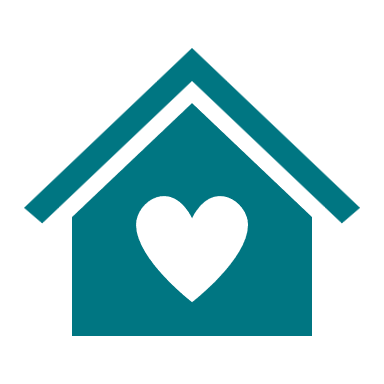